Krycí soustava (kůže)
Kožní kryt je aktivní ochrannou bariérou, která odděluje vnitřní prostředí 
                     organismu od  okolního prostředí
Kůže je vícevrstvý dlaždicový epitel s rohující vrstvou
Plocha kůže zaujímá asi 1,8 m², hmotnost okolo 5 kg
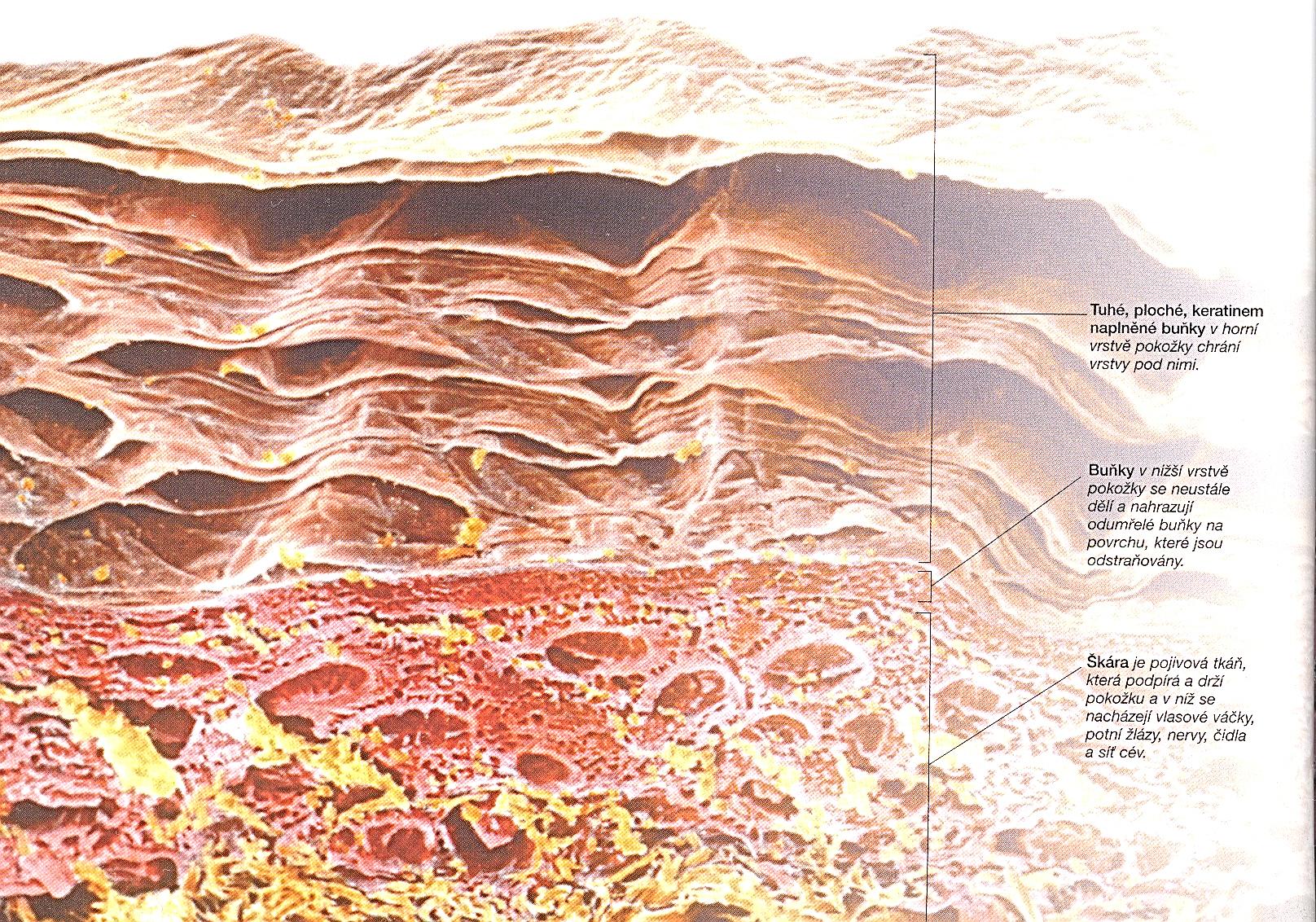 Funkce kůže
Funkce kůže:
Ochranná funkce 1- kůže chrání tělesné tkáně proti tepelným,  mechanickým, chemickým vlivům, proti účinkům UV záření
Ochranná funkce 2- ochranný maz vylučovaný mazovými žlázami chrání kůži před nadměrnou vlhkostí ale i vysušováním
Smyslový orgán- kůže obsahuje receptory, tlaku, teploty a bolesti
Termoregulační funkce- snížení tělesné teploty pomocí potních žláz/ zábrana ztrátám tepla (husí kůže, uzavření podkožních cév)
Zásobní funkce- podkožní tuk je zásobárnou energie a také vitamínů A,D,E,K
Vstřebávací funkce- schopnost kůže vstřebávat léky
Vylučovací funkce- pot obsahuje také močovinu
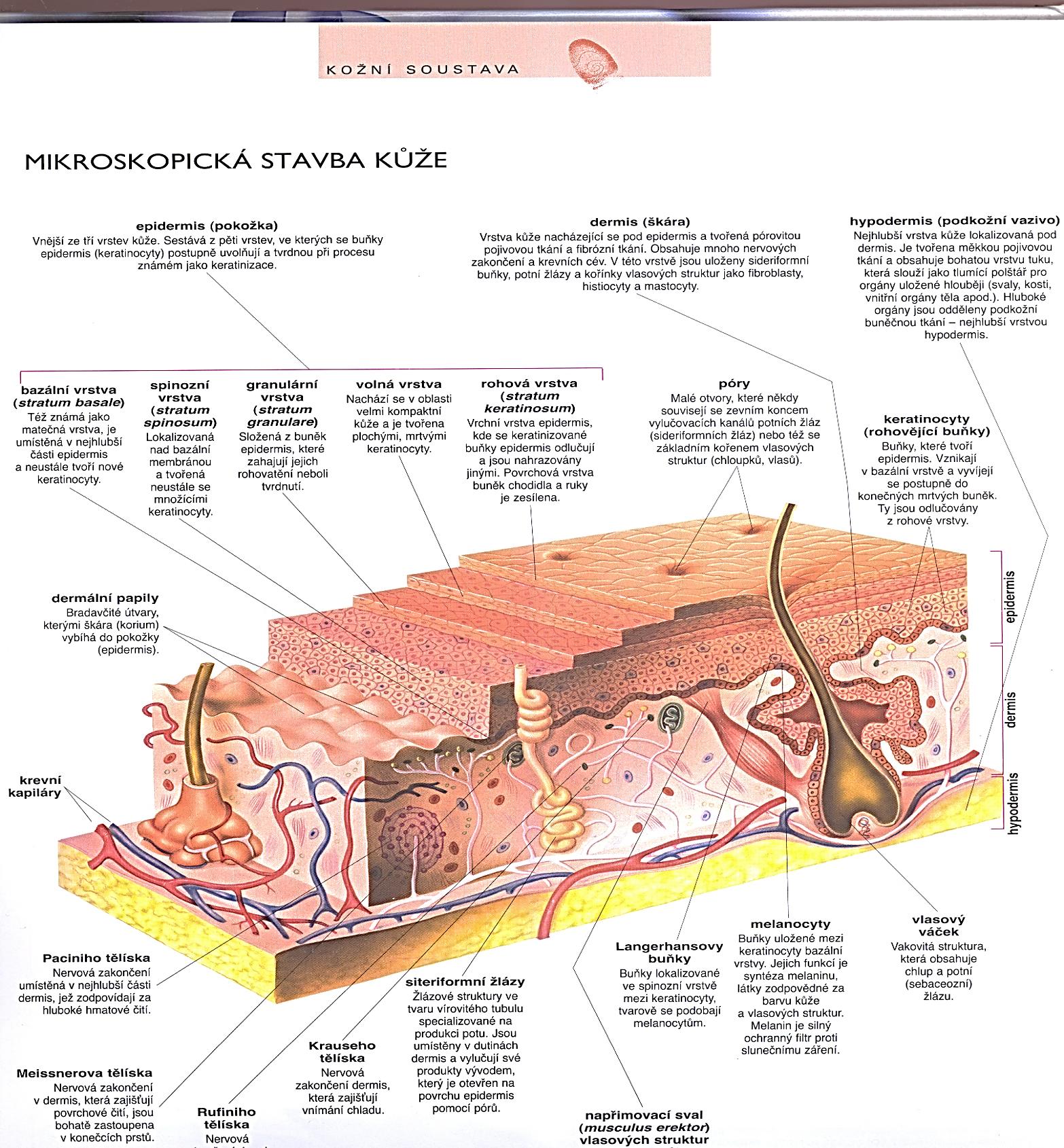 Vrstvy kůže a jejich význam
Vrstvy kůže+funkce
1/Pokožka- nejsvrchnější vrstva kůže, na jejím spodním okraji je zárodečná                     vrstva tzv. matrix, ze kterého se vydělují  jednotlivé kožní                       buňky, vrchní řada se posouvá k povrchu, kde vlivem bílkoviny                      nazvané keratin rohuje, odumírá a odlupuje se (cca po 26 dnech)2/ Škára- prostřední vrstva kůže, tvořena svazky kolagenních a elastických                  vláken, která jí dávají pružnost a zároveň pevnost v tahu, jsou zde                   uloženy potní, mazové a pachové žlázy, vlasové folikuly, čidla tlaku,                  teploty bolesti- viz. následující stránka3/ Vazivo- nejspodnější vrstva kůže, jsou zde uloženy krevní kapiláry, nervy ,                   nacházejí se zde tukové buňky, které po naplnění izolují tělo                    tepelně, slouží jako mechanická ochrana orgánů a zásobárna                    energie             Barva kůže je dána množstvím pigmentu- melaninu, který produkují speciální kožní buňky- melanocyty. Pigment je žlutý, hnědý a černý, čím tmavší je barva pokožky, tím větší je ochrana proti nežádoucím účinkům UV záření (viz fototyp I,II a III)
Potní a mazové žlázy
Potní žlázy- orgán termoregulace, slouží k ochlazování těla odpařováním                       potu, produkce potu je řízena CNS při zátěži nebo při nervové                       zátěži                       Dělíme je na- ekrinní (potní)- vylučující čistý pot- všude kromě rtů                                               - apokrinní (pachové)- vylučují  pot s pižmem, jehož pach je                                                                      pro každého charakteristický ( při                                                                      nedostatečné hygieně se při ústí                                                                      pachových žláz množí bakteri a vzniká                                                                      zápach)- nejvíce podpaží, slabiny, prsaMazové žlázy- produkují  tukový kožní maz, který chrání kůži před                             vysušováním nebo nadměrnou vlhkostí- nejvíce jich je ve                             vlasové a obličejové části hlavy, na zádech a prsou                           - mají vývod společný s vlasy a chlupy                           - produkce mazu je řízena pohlavními hormony, při ucpání mazové žlázy                             dochází ke kožnímu zánětu- akné
Kožní deriváty- vlasy, chlupy, nehty
Vlasy, chlupy-  jsou tvořeny mrtvými buňkami, které vyrůstají z kůže, k rohovatění kůže dochází díky bílkovině karatin- počet vlasů cca 100 tisíc, u blonďáků víc (vlasy jsou jemnější), denně jich cca 100 vypadá a jsou nahrazeny novými- rychlost růstu vlasů cca 1 cm/měsíc, každý 5.-6. měsíc klidová fáze- barva vlasů dána namícháním 3 typů melaninu- žlutého, černého a hnědého- tvar vlasů je dán jejich průřezem-           - kudrnaté vlasy                                                                             - vlnité vlasyNehty- opět tvořeny keratinem zrohovatělou kůží , vyrůstající z matrixu v tzv. nehtovém kořenu, nehet je upevněn vazivem k nehtovému lůžku
Reakce organismu na teplo a chlad
Lidské tělo je homotermní organismus- stálá teplota tělesného jádra 37ºC je nezbytnou podmínkou zachování homeostázy (stálé vnitřní prostředí těla).Teplo je vyráběno svalovou prací. Stálá teplota je zajištěna mechanismy termoregulace.Nevratné změny ve tkáních probíhají při jejich teplotách nad 42ºC -(aglutinace- srážení tělesných bílkovin) a pod 0ºC (zamrz.buněčné tekutiny).Optimální teplota vnějšího prostředí:- v klidu- 28º / při lehké práci- 20ºC / při těžké práci- 15ºCPři vysoké teplotě tělo reaguje pocením- odpařování potu ochlazuje pokožkuPozor na dehydrataci !!! Při ztrátách tekutin – 2% tělesné hmotnosti= pocit žízně / 4%- zvýšená dráždivost/ 6%- snížení TK, závratě, křečePřehřátí vlivem slunce= úžeh/ přehřátí vlivem vysoké teploty= úpalPři nízké teplotě tělo reaguje husí kůží (lépe drží teplý vzduch u těla), svalovým třesem (svalová práce produkuje teplo) a zúžením cév v podkoží.Při poklesu teploty tělesného jádra (mozek, org. břišní a hrudní dutiny) pod 34ºC= oslabené dýchání, pod 30ºC= bezvědomí, pod 28ºC- bezvědomí, pak smrt
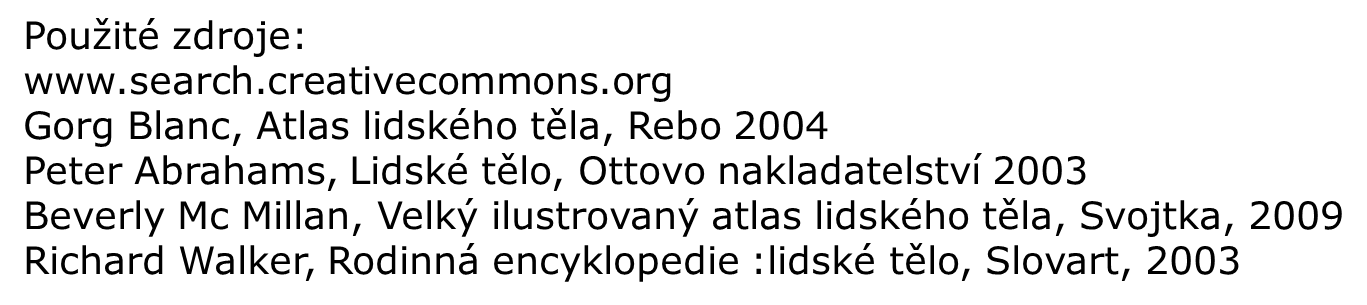